IFRS for SMEsThe Future of UK GAAP?
Paul Webster
October 2009
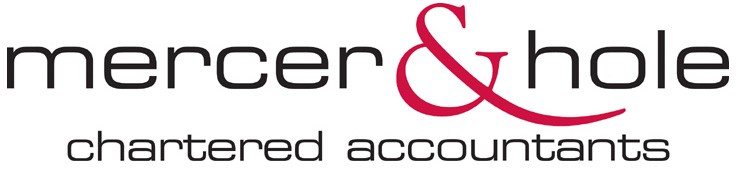 Overview
Introduction to IFRS for SMEs

Current reporting requirements in the UK

ASB proposals for the future of UK GAAP

Potential impact of proposals
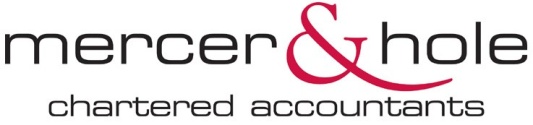 IFRS
(Reduced)
The Way Forward
IFRS (FULL)
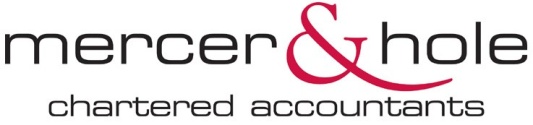 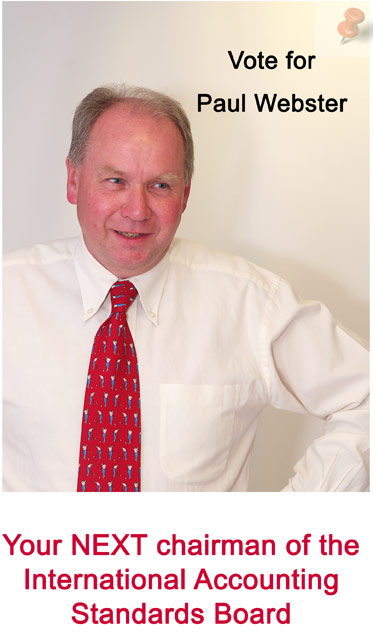 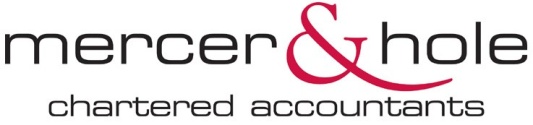 IASB Response
Not publicly accountable
Recognition and measurement
Stand alone
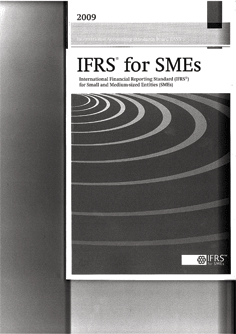 230 pages (10% IFRS)
Some topics omitted
Topics in sections
Fewer options
Simplified
Reduced disclosure
Suitable for SMEs?
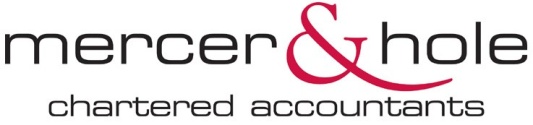 Small and Medium-Sized Entities
Who are they?
Do not have public accountability
No debt or equity traded on public market
No assets held in a ‘fiduciary capacity’ as one of its primary businesses eg banks, insurance companies
Publish general purpose financial statement for external users
No size criteria
Concepts and Pervasive Principles
The objective of financial statements of SMEs and the qualities that make them useful:
Economic decision-making by a broad range of users
Results of the stewardship of management
Understandability, relevance, materiality,…
Hierarchy of accounting policies:
Per the IFRS for SMEs but if not addressed 
Relevant and reliable 
Similar transactions or issues
Concepts and pervasive principles from section 2
The Financial Statements
A statement of financial position
Either:
A single statement of comprehensive income, or
A separate income statement and statement of comprehensive income
A statement of changes in equity
A statement of cash flows 
Notes
Consolidated financial statements may be required
The gOOd
Accounting Treatments – The Easy Bits
Tangible fixed assets – no revaluations allowed
Intangibles – amortise over useful life or 10 years, impair if necessary
Stocks, normal trade debtors and creditors, cash, prepayments and accruals
Revenue recognition and expense recognition
Share capital
Leasing
The gOOd
Accounting Treatments – The Easy Bits
Development costs – expensed
Borrowing costs – expensed 
Associates, joint ventures – cost, fair value or equity method
Impairments – same principles but less prescriptive
Government grants – income subject to conditions
Related parties – no names but requirement to disclose total remuneration to key management
The bad
Accounting Treatments - Borderline
Share-based payments – P&L charge required but can use estimates
Business combinations – no merger accounting unless under common control, need to identify intangible assets purchased
Post-employment benefit plans – measure obligation but without using external specialists
Deferred tax based on temporary differences
And The ugly
Accounting Treatments – Financial Instruments
‘Basic’ financial instruments are held at amortised cost and written down if there is objective evidence of impairment
Eg trade debtors, creditors, bank loans, etc.
Investments are measured at fair value through profit or loss if they can be measured reliably, otherwise amortised cost
‘Complex’ financial instruments are held at fair value through the profit or loss
Limited hedging provisions
ASB Consultation – Future of UK GAAP
AIM

Simplify reporting by having more proportionate reporting requirements based on accountability and size;
Reducing burden by basing UK GAAP on IFRS;
Improve comparability and understandability of financial reports
ASB Consultation – Future of UK GAAP
Tier 1
PUBLICLY ACCOUNTABLE
EU IFRS
Tier 2
THE ‘MIDDLE TIER’
IFRS FOR SMEs
Tier 3
SMALL COMPANIES
FRSSE
Tier 4
MICROS
Simple accounts following         basic rules?
IFRS
(Reduced)
The Way Forward
For listed companies/ banks/ insurance companies
IFRS (FULL)
With exemptions for small companies
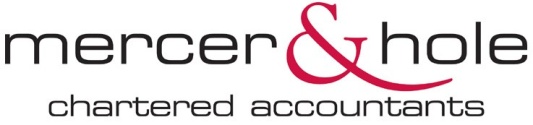 The Way Forward
Small companies should use IFRS for SMEs but excluding the following:-

  Statement of cash flows
  Consolidated financial statements 
  Financial instruments
  Post employment benefits – define pension plans
  Deferred tax
Conclusion
A significantly better document than the previous standard
Abolish UK GAAP
Do not adopt the accounting rules for ‘MICROS’
Replace FRSSE with exemptions for small companies from IFRS for SMEs